SPORTLEREHRUNG 2023
Internationale Wettbewerbe
Name:		Tanja Lukas
Verein: 	SV Grau-Hallenberg 2015 e.V. 
Sportart: 	Sportschießen

Erfolge: 	Europameisterschaft Luftgewehr             	2022 in Prag, Platz 6
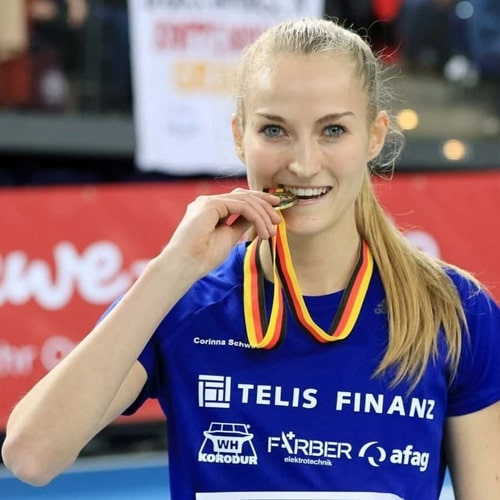